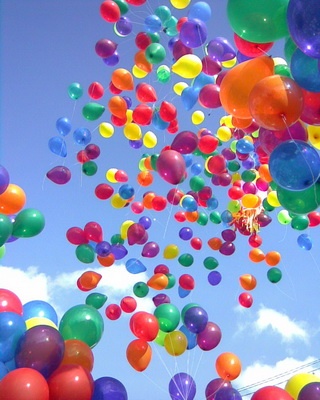 WELCOME TO
The ABC Party!!!!!!
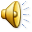 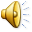 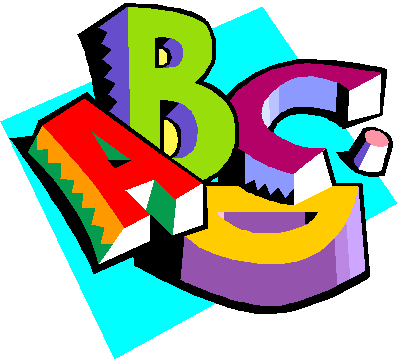 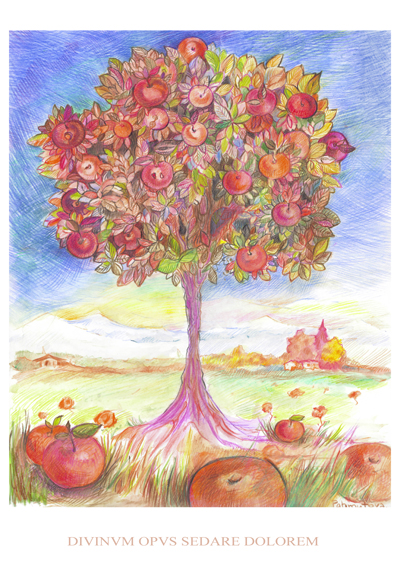 A is for Apples and Apple-treesYou can see apples on apple trees.
A
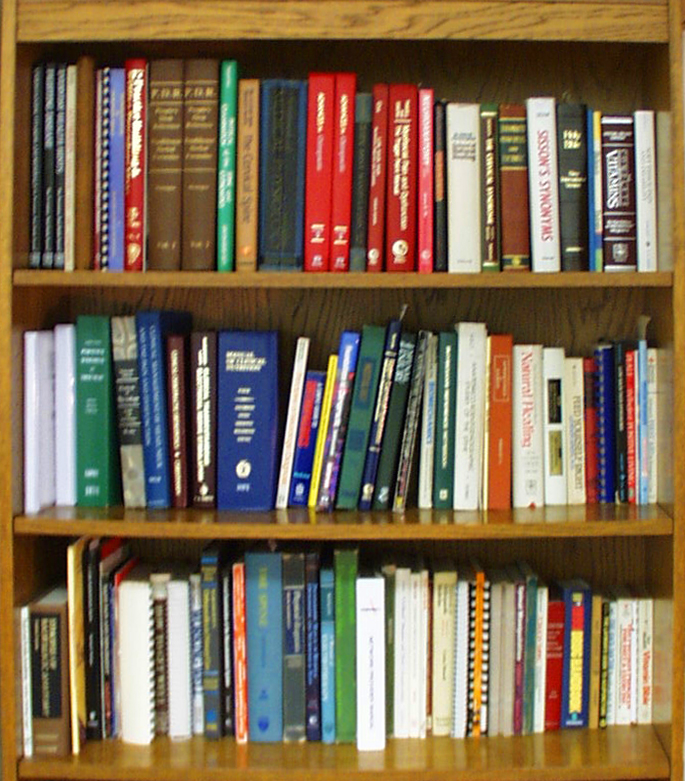 B is for Books and for Bookcase.I have many books in my bookcase.
B
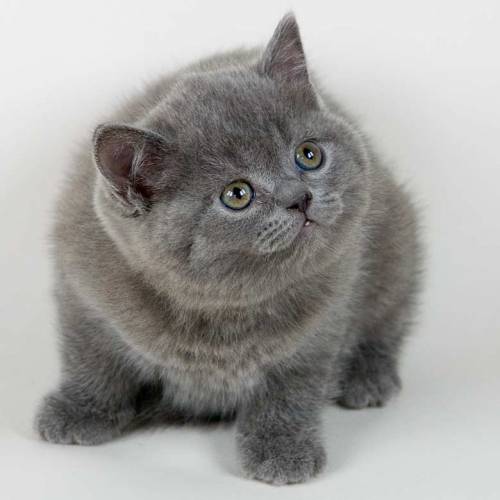 C is for Cat. My Cat is grey,And with me it likes to play.
C
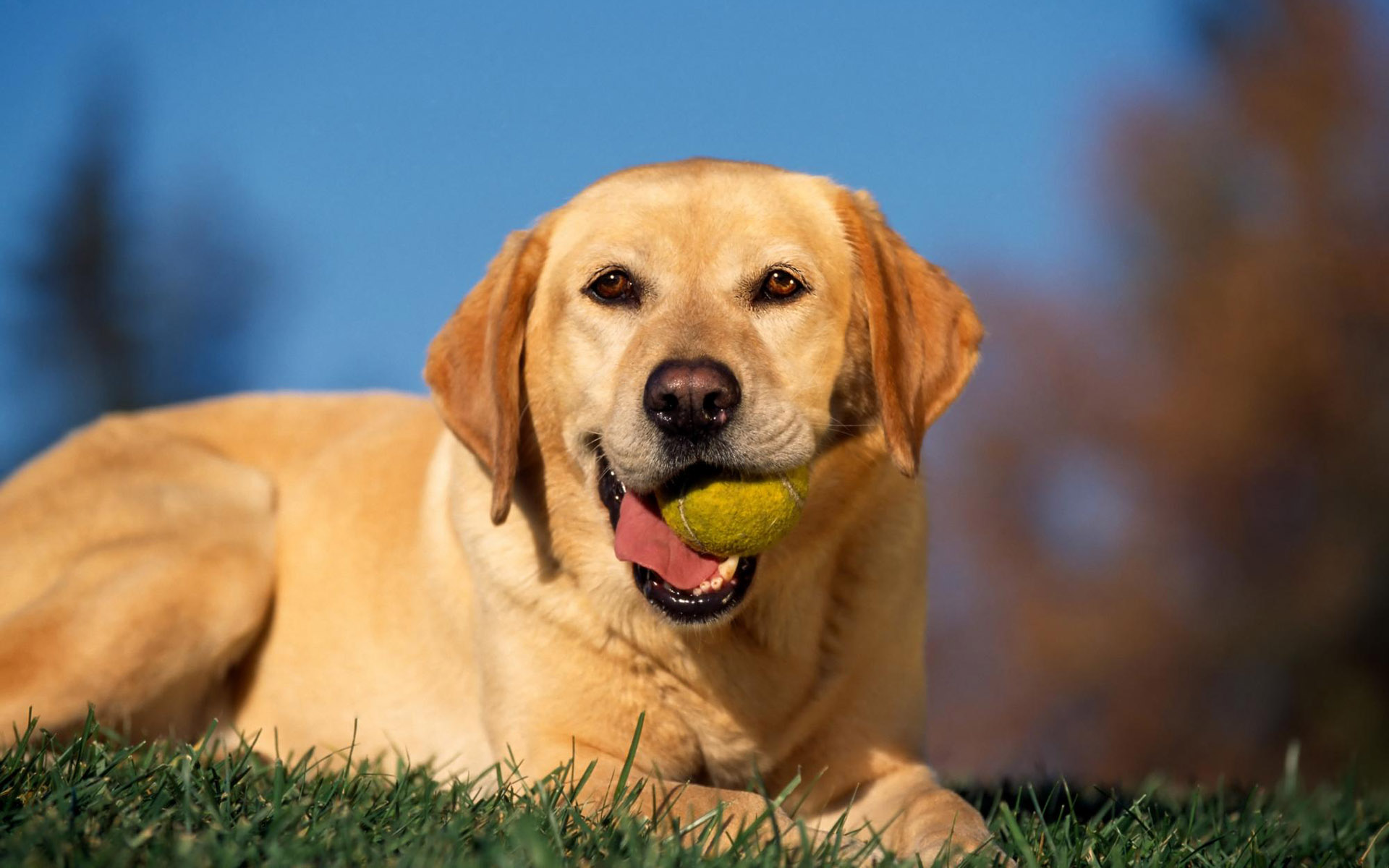 D is for Dog and for Doggy.I have a dog, not a doggy.
D
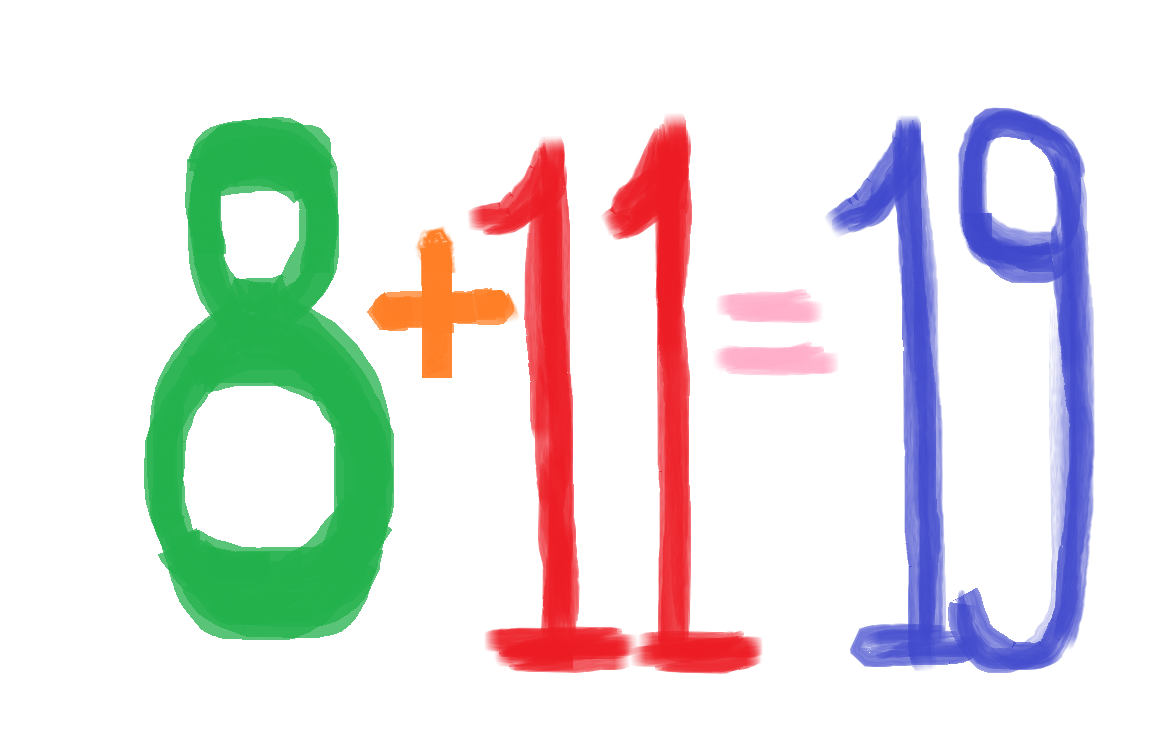 E is for eight and for eleven.How much is eight and eleven?
E
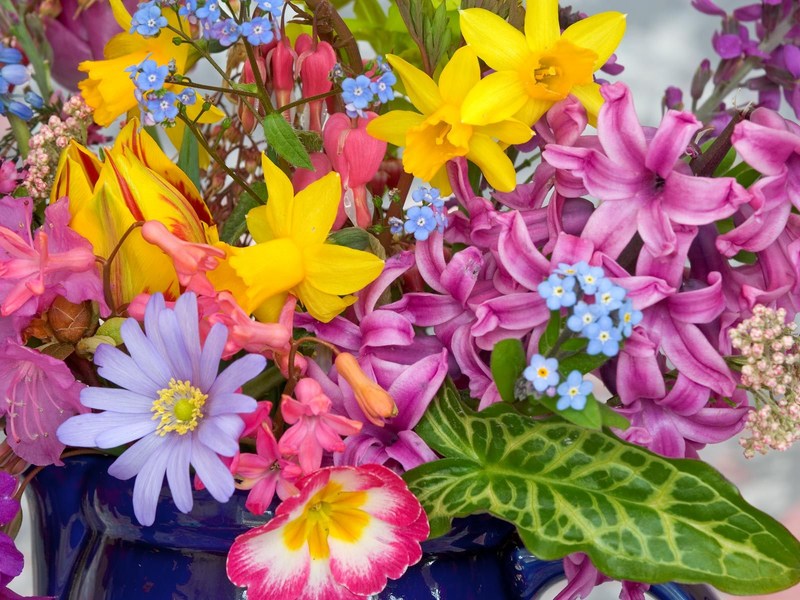 F is for flowers: red and blue,White and yellow and rosy, too.
F
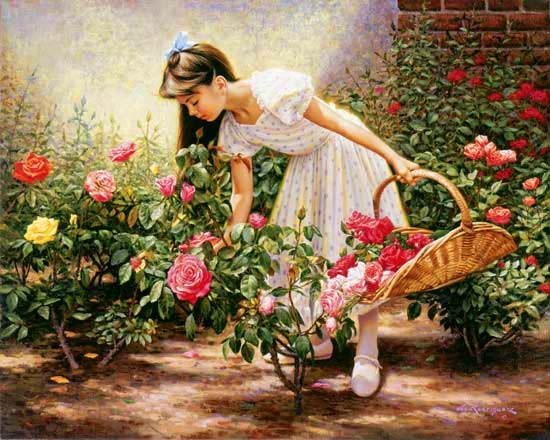 G is for Girl, and also for garden.I see a girl going to the garden.
G
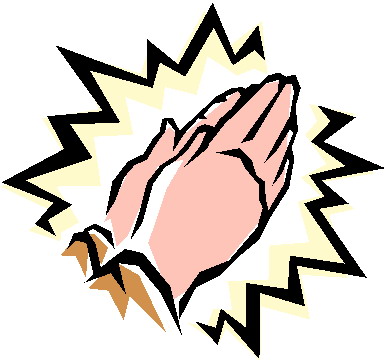 H is for hand. I have two hands.This is the way I clap my hands.
H
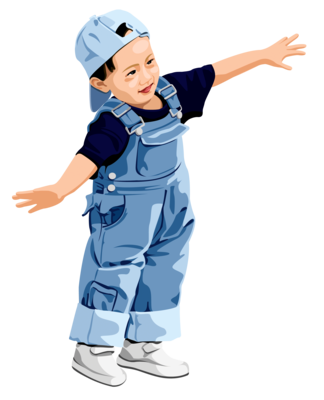 I is for I. I’m a boy, and I’m ten.I like to play with my brother Ben.
I
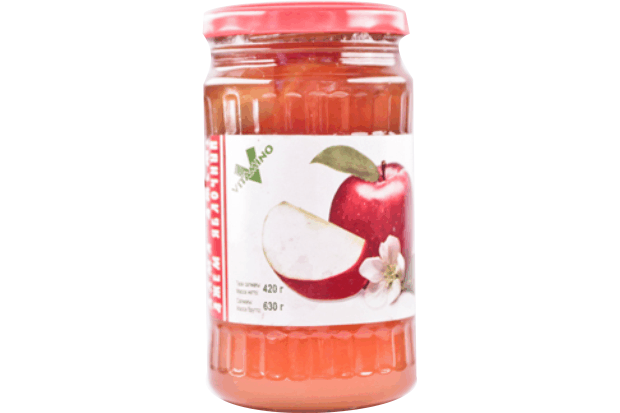 J is for Jam. This is apple jam.Jimmy likes it, and so does Sam.
J
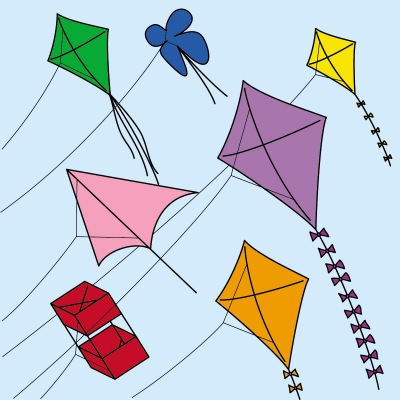 K is for kite. Kate has a kite.It is little, and it is white
K
L is for letter. This letter is for me.It is from my sister, as you can see.
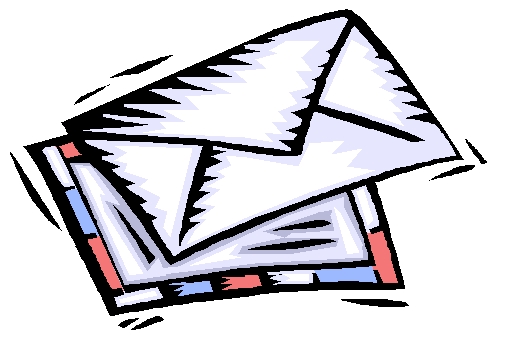 L
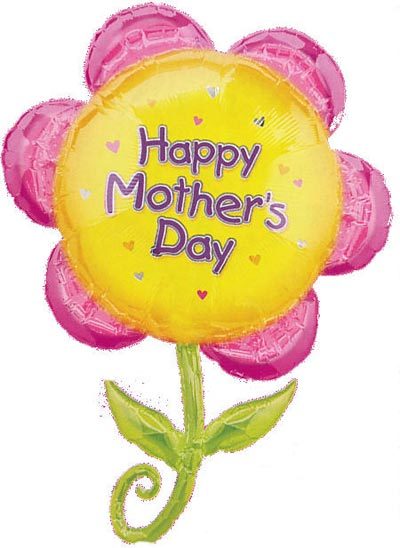 M is for May and for May Day.For March and for Mother’s day.
M
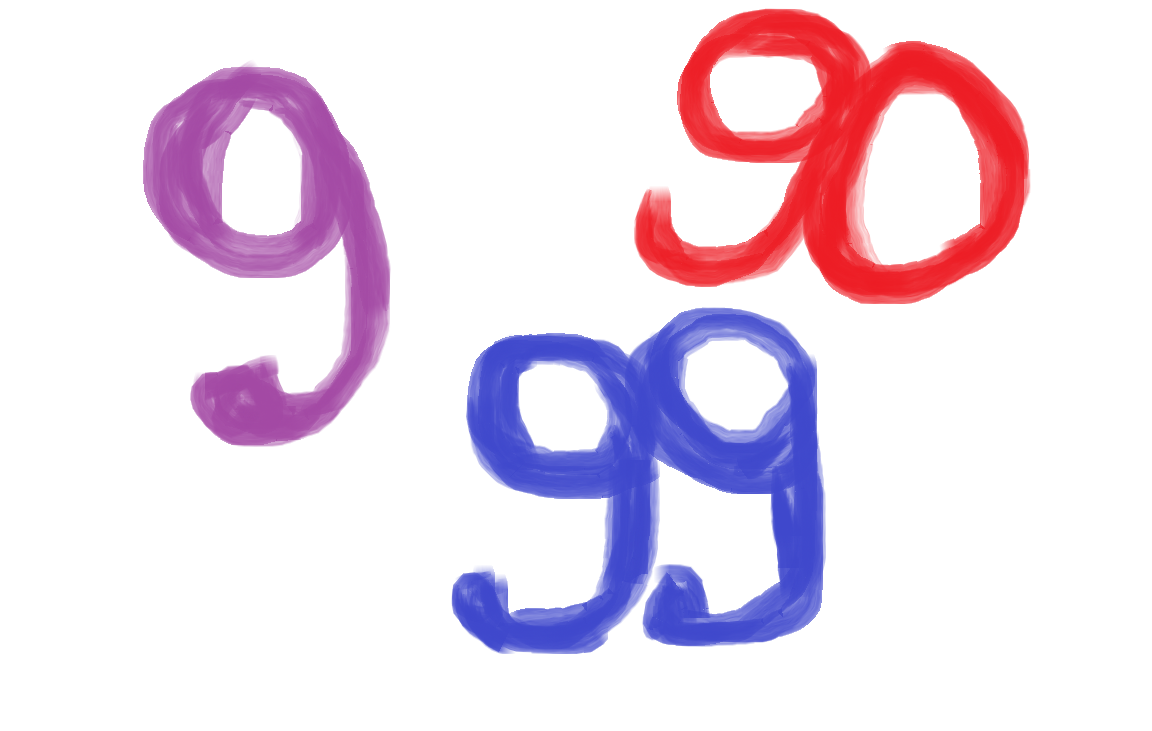 N is for nine, ninety and ninety-nine.Children, how much is ninety and nine?
N
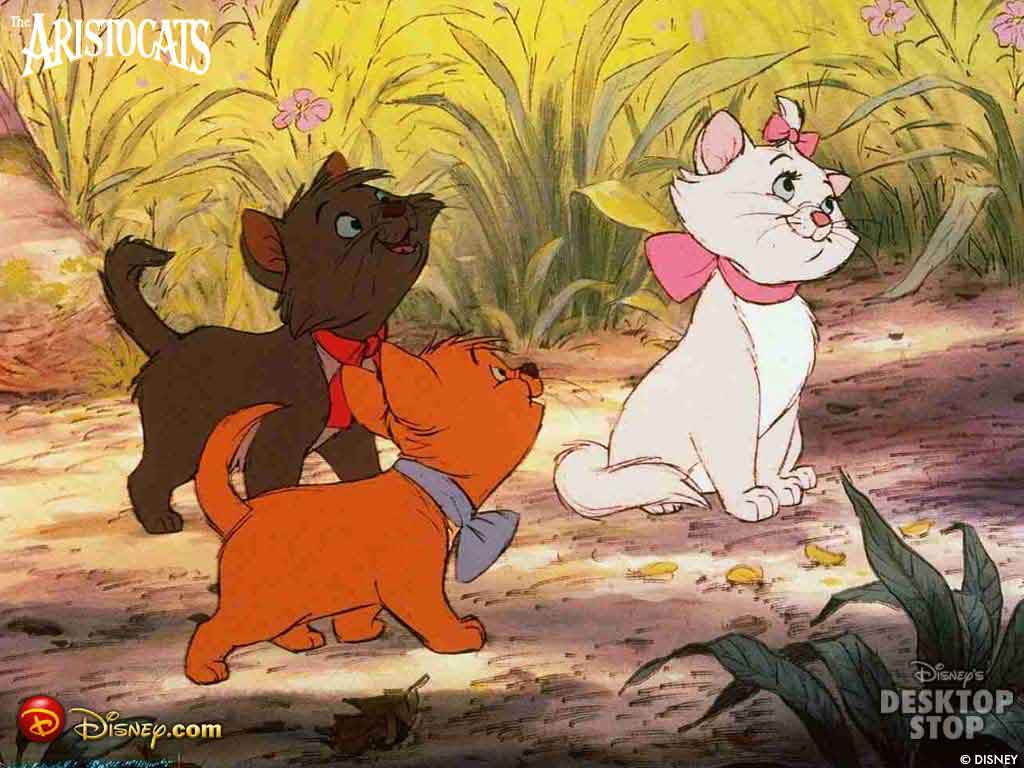 O is for one. One and two is three.Three little cats are in a tree.
O
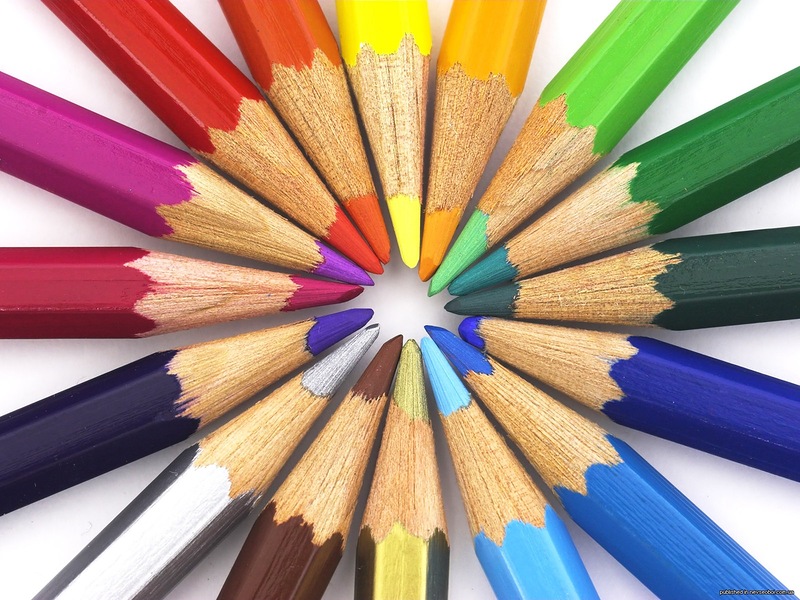 P is for pencils. With them I draw:a red pen, a green tree and a blue door.
P
Q is for Questions. How are you?How old are you?And how do you do?
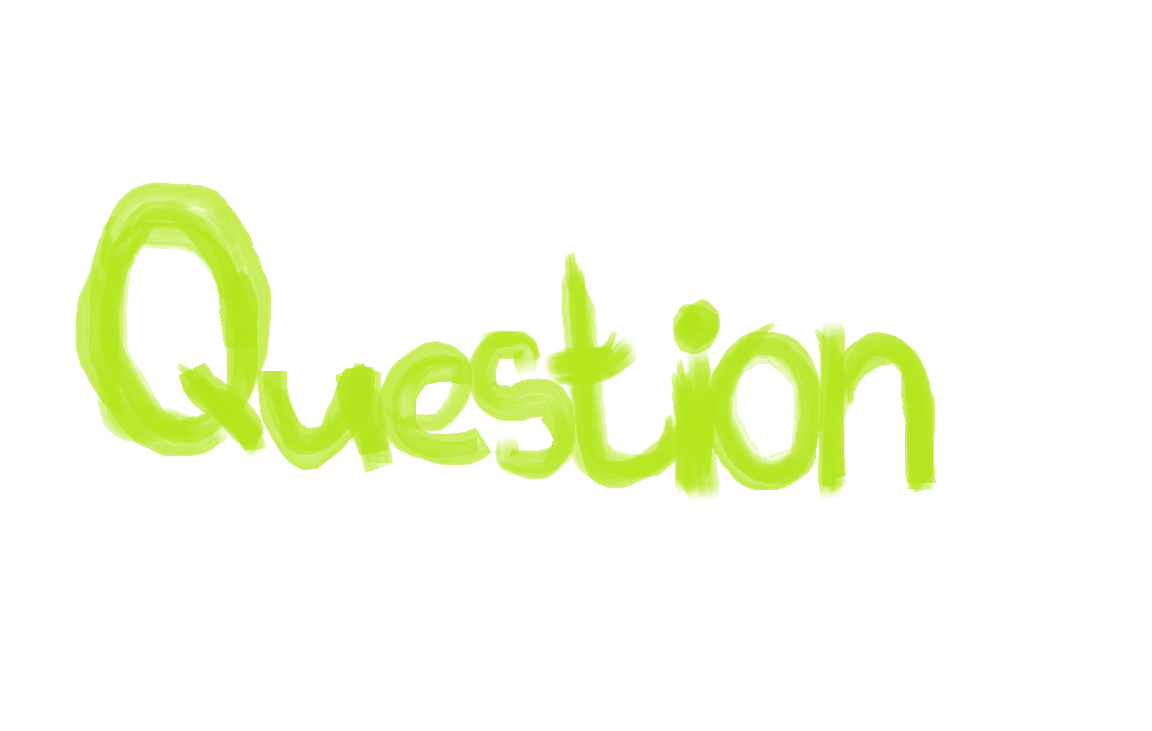 Q
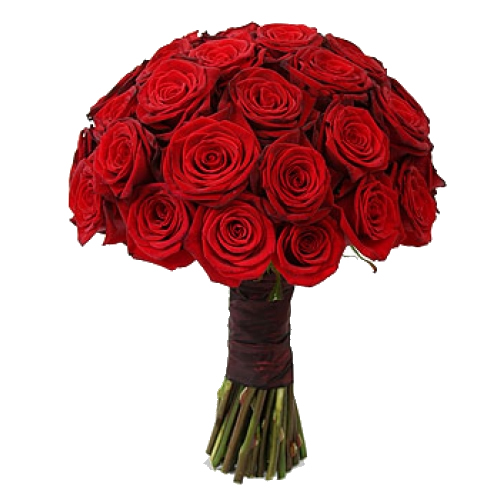 R is for red. Many things are red.What can be red? Do you know, Fred?
R
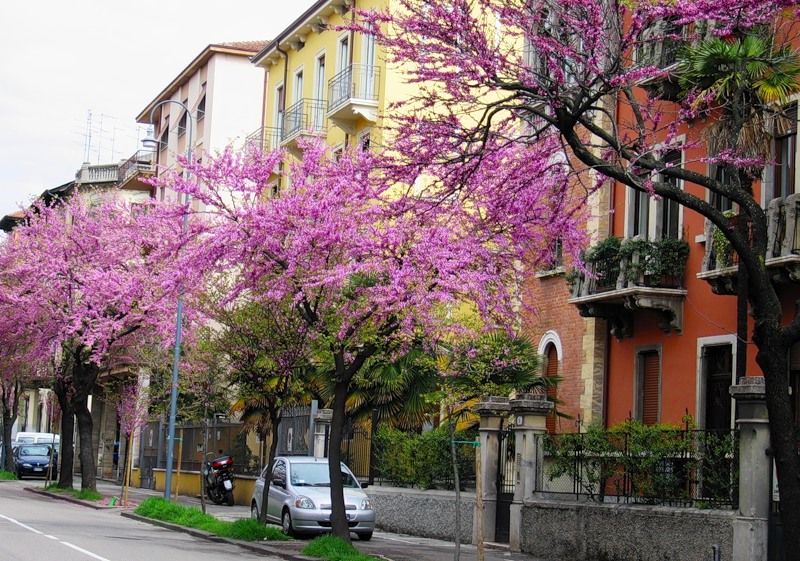 S is for street. This is my street.I have many trees in my street.
S
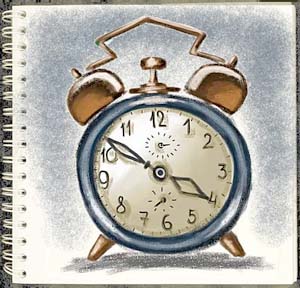 T is for Tick and for Tock.“Tick-tock”, - says the clock.
T
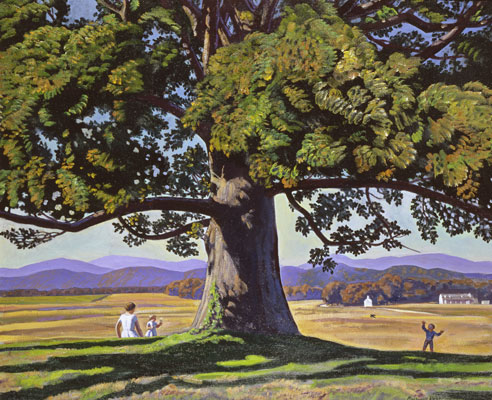 U is for Under, but not for At.“I’m under the tree”, - says Pat.
U
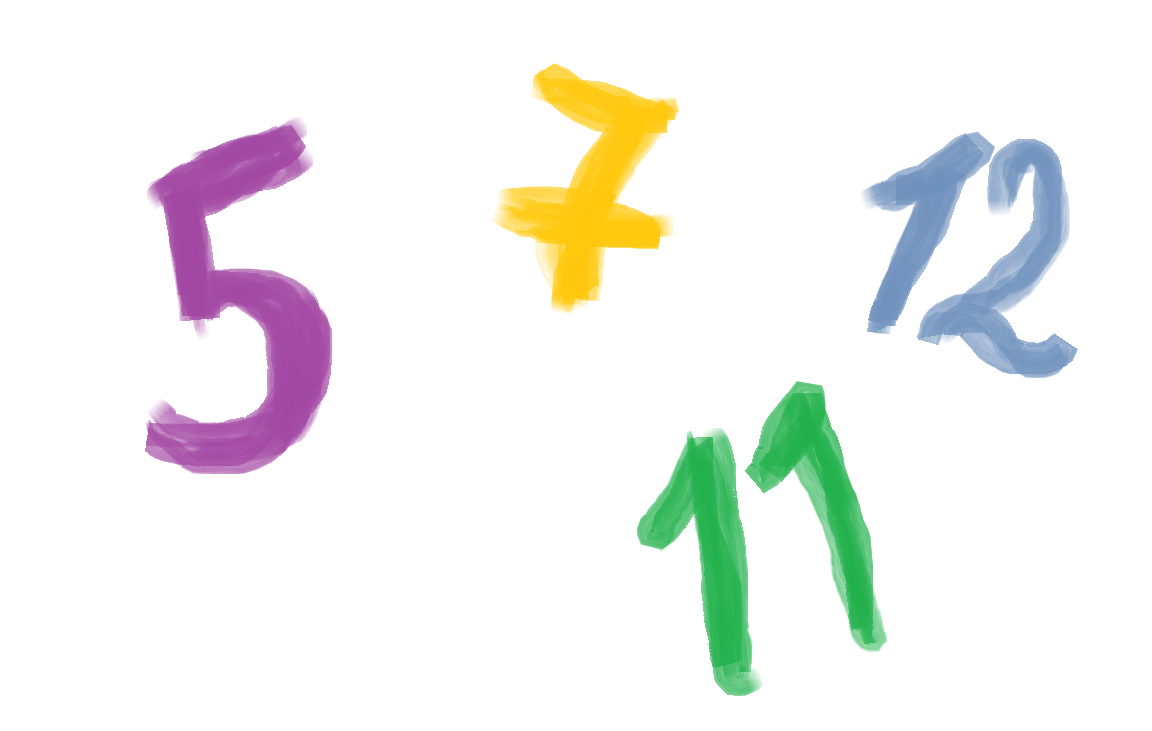 V is in five and also in seven.It is in twelve and eleven
V
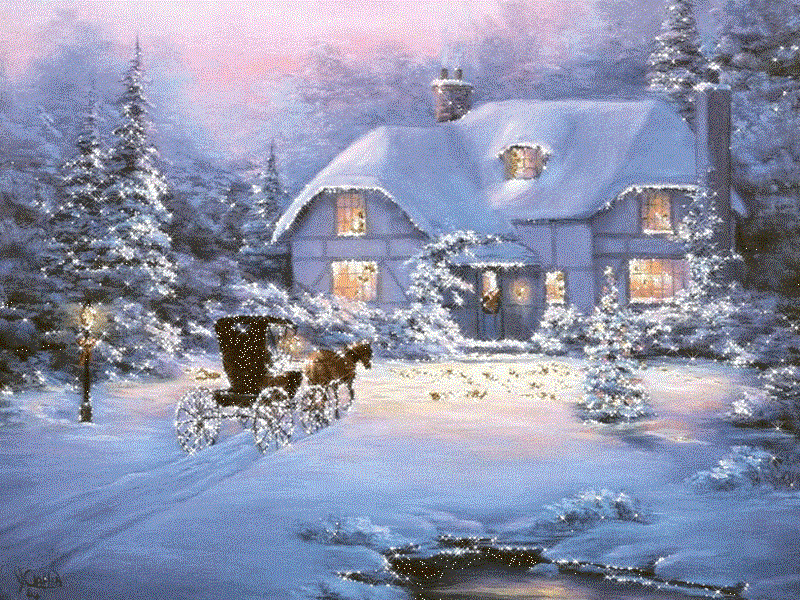 W is for Winter, when it is cold.But I like winter and I like cold.
W
X is in six. Let’s count up to six!One, two, three, four, five, six!
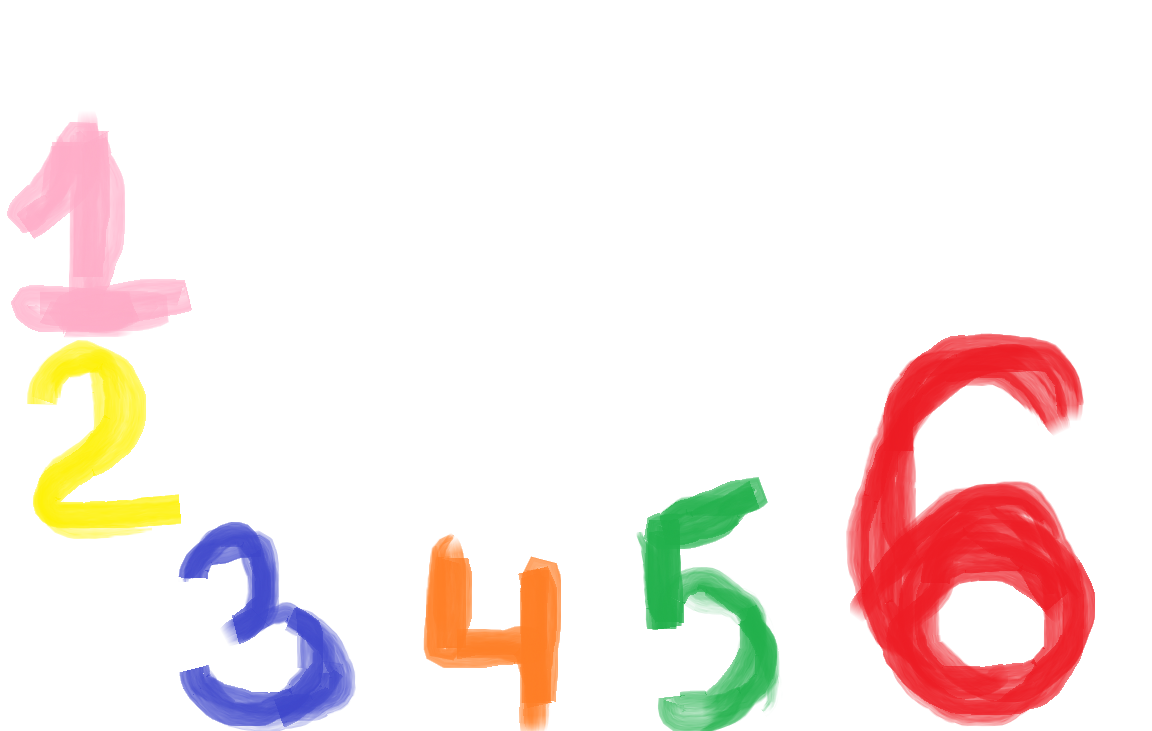 x
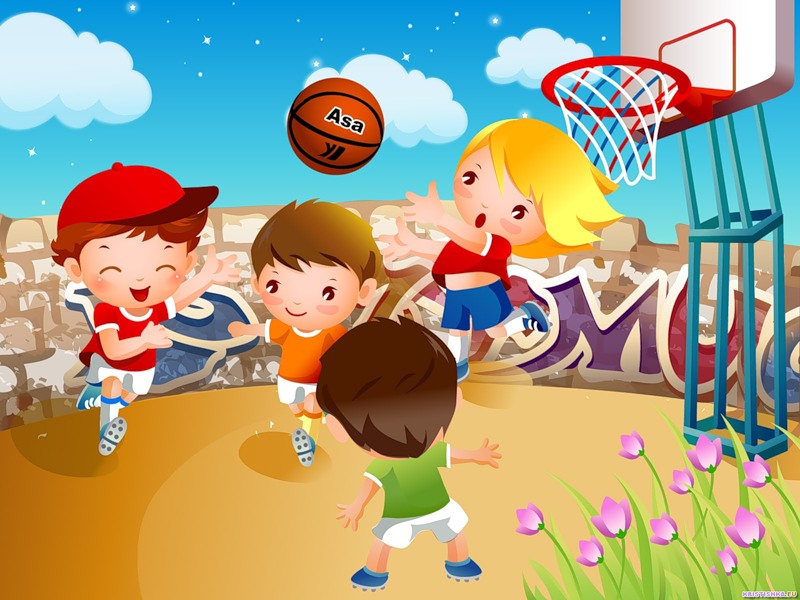 Y is for Yard where children play.They play in the yard every day.
Y
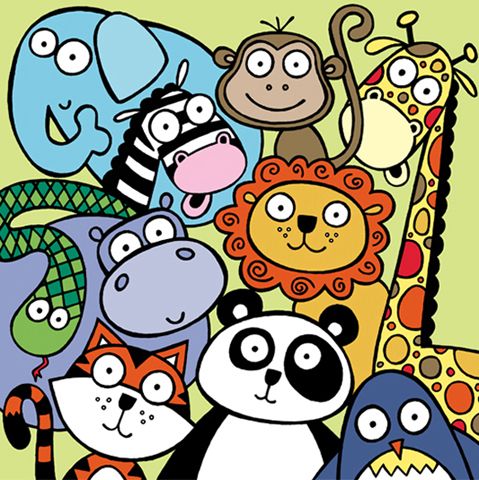 Z is for zoo. Let’s go to the Zoo.I like to go to the Zoo. And you?
Z
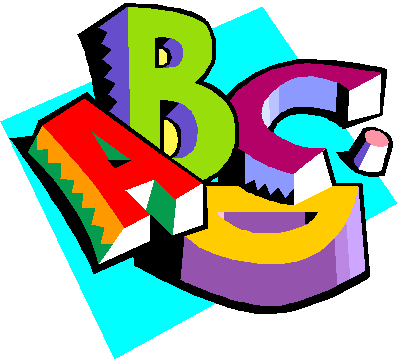 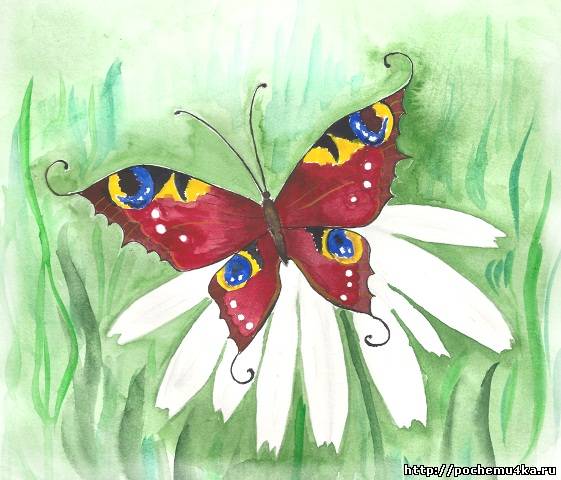 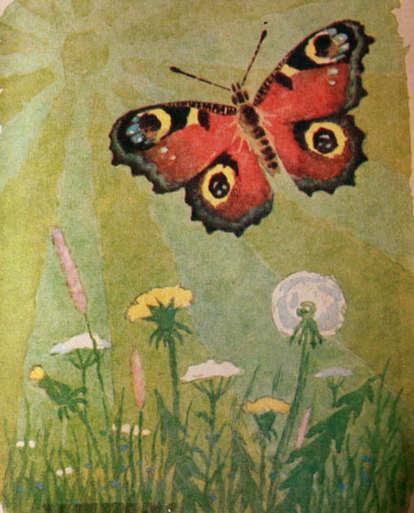 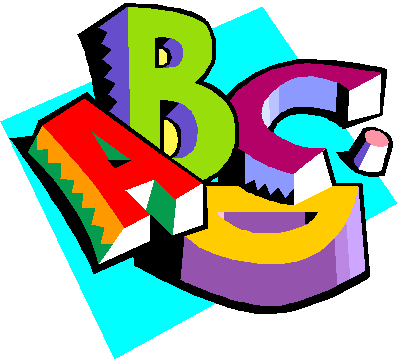 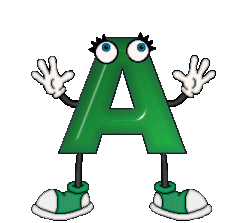 A was once an apple pie,
 Pidy
 Widy
 Tidy
 Pidy
 Nice insidy
 Apple pie!
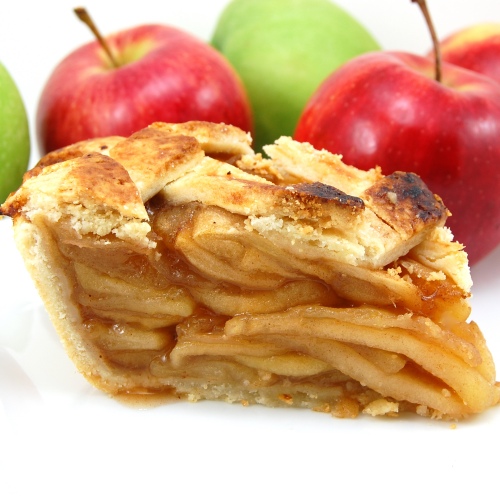 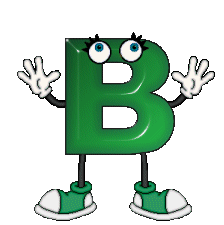 B was once a little bear,
 Beary!
 Wary!
 Hairy! 
 Beary!
 Take cary!
 Little bear!
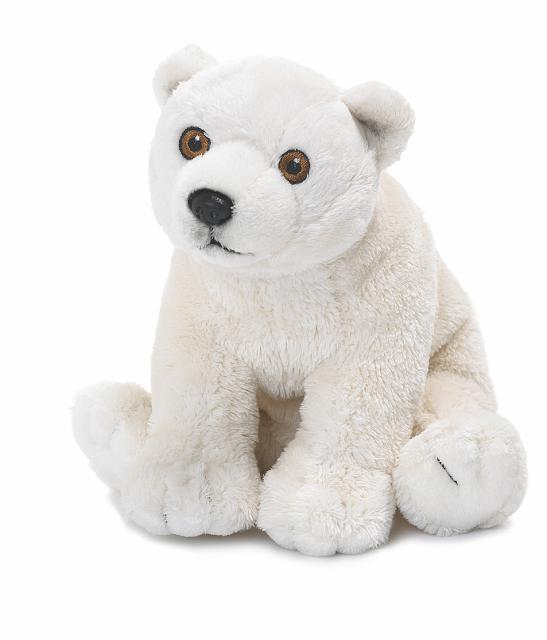 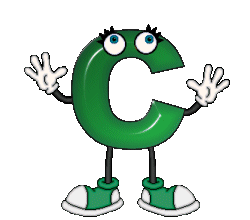 C was once a little cake
 Caky
 Baky
 Maky 
 Caky
 Taky caky,
 Little Cake!
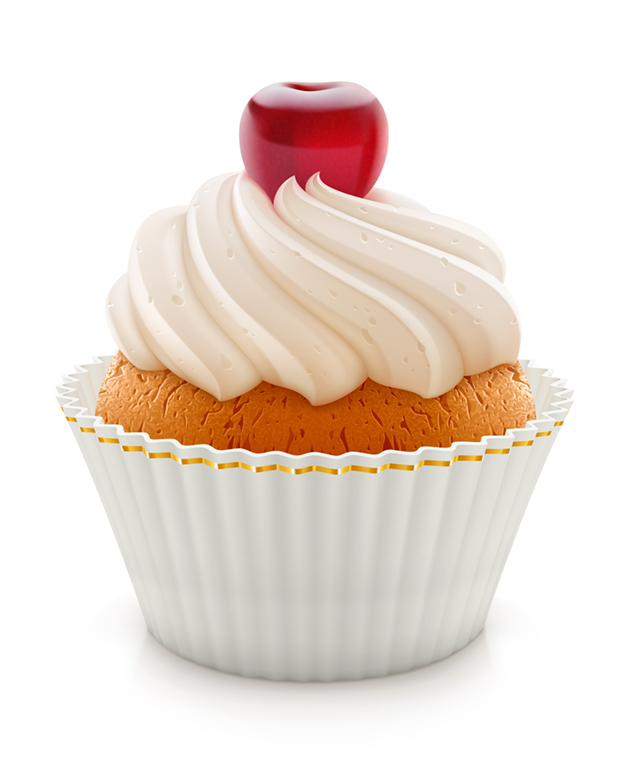 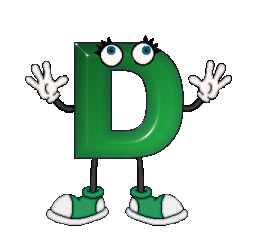 D was once a little doll,
 Dolly
 Molly
 Polly
 Nolly
 Nursy Dolly
 Little Doll!
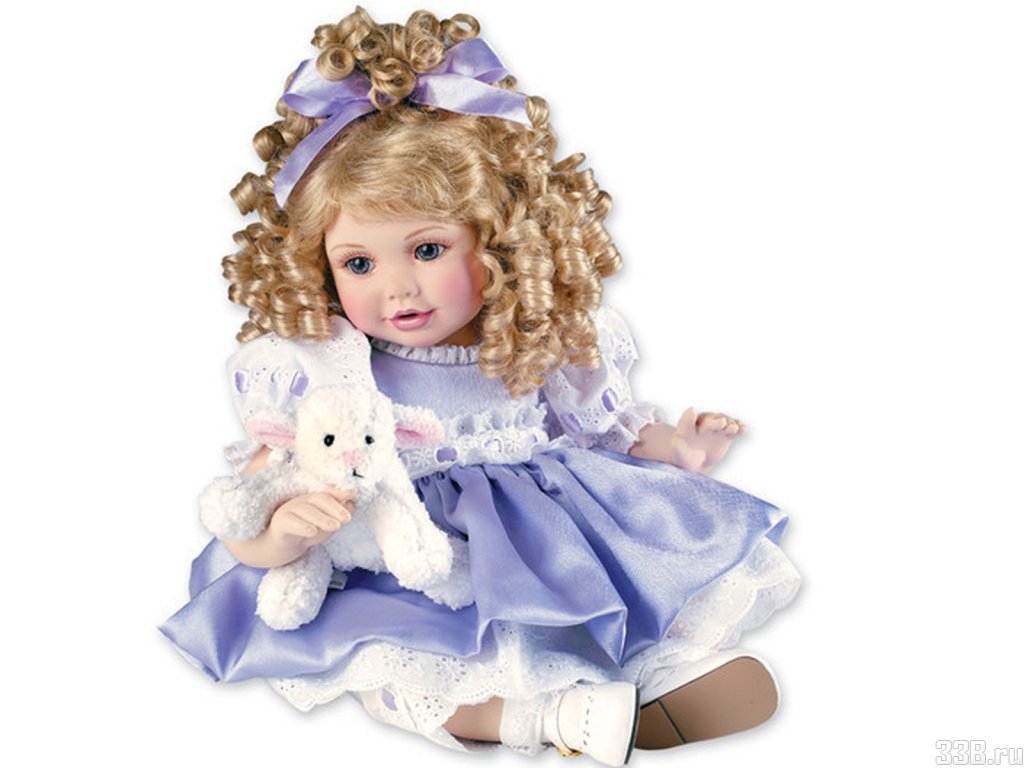 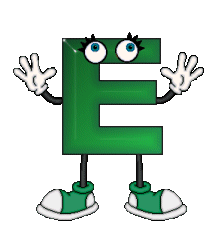 E was once a little eel,
  Eely,
 Weely
 Peely
 Eely
 Twirly,tweedy
 Little Eel!
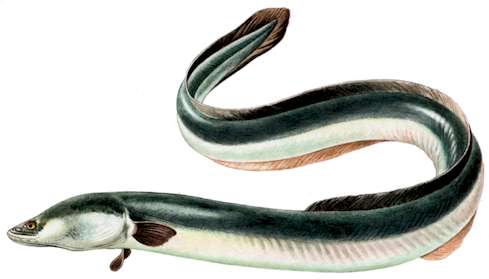 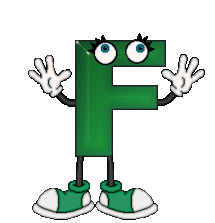 F was once a little fish,
 Fishy
 Wishy
 Squishy
 Fishy
 In a Dishy
 Little fish!
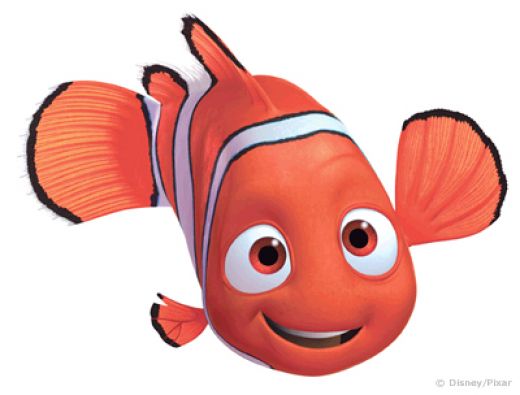 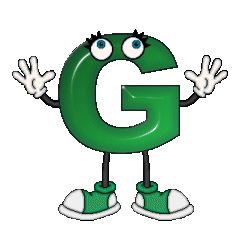 G was once a little goose,
 Goosy,
 Moosy
 Boosy
 Goosey
 Waddly 0woosy
 Little Goose!
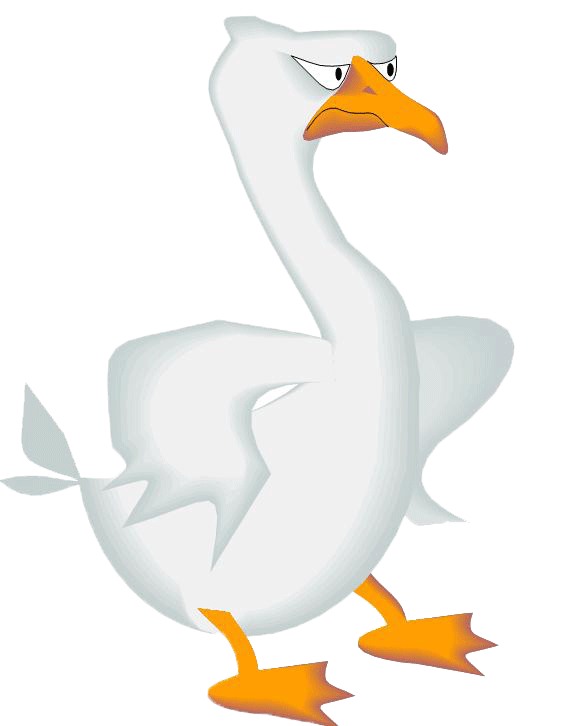 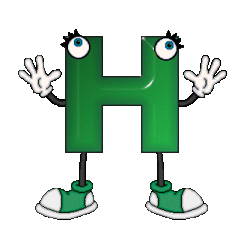 H was once a little hen,
 Henny
 Chenny
 Tenny
 Henny
 Eggs-any
 Little Hen?
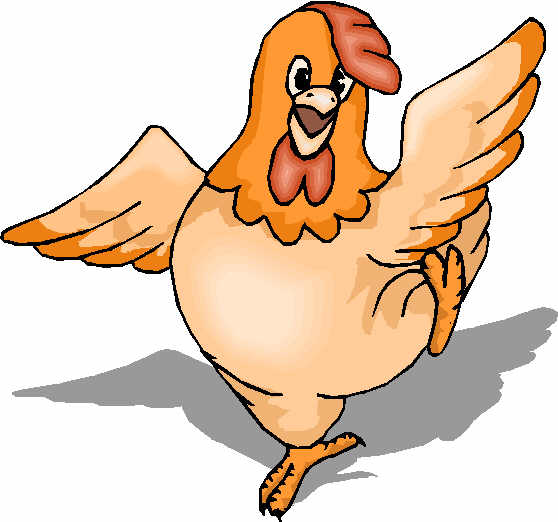 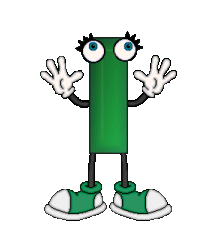 I was once a bottle of ink,
 Inky
 Dinky
 Thinky
 Inky
 Black Minky
 Bottle of Ink!
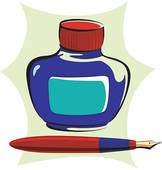 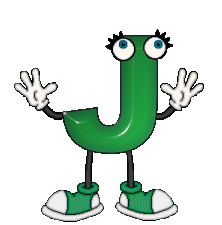 J Was once a jar of jam,
Jammy
Mammy
Clammy
Jammy
Sweety-Swammy
Jar or Jam!
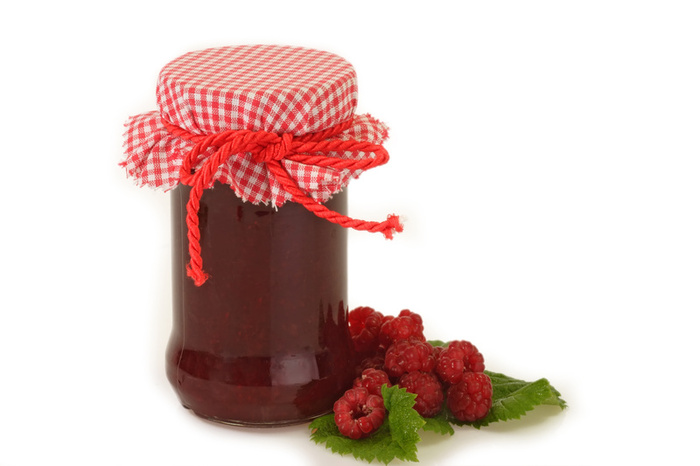 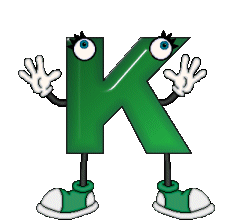 K was once a little kite,
 Kity
 Whity
 Flightly
 Kity
 Out of sighty-
 Little Kite!
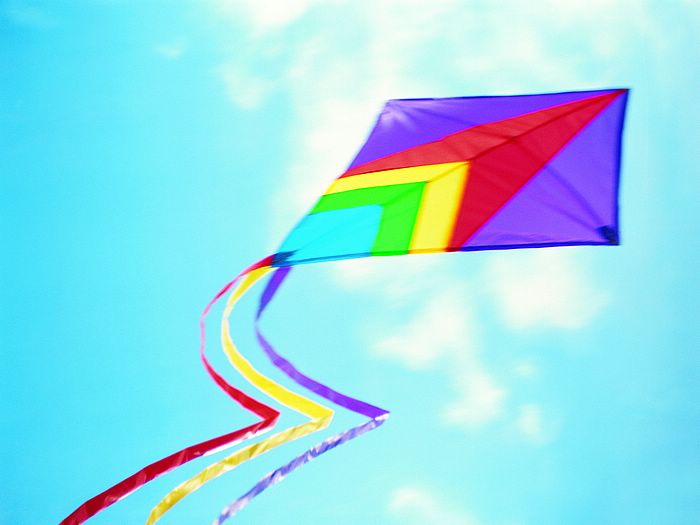 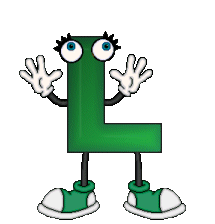 L was once a little lark,
Larky! 
Marky!
Harky!
Larky!
In the parky,
Little Lark!
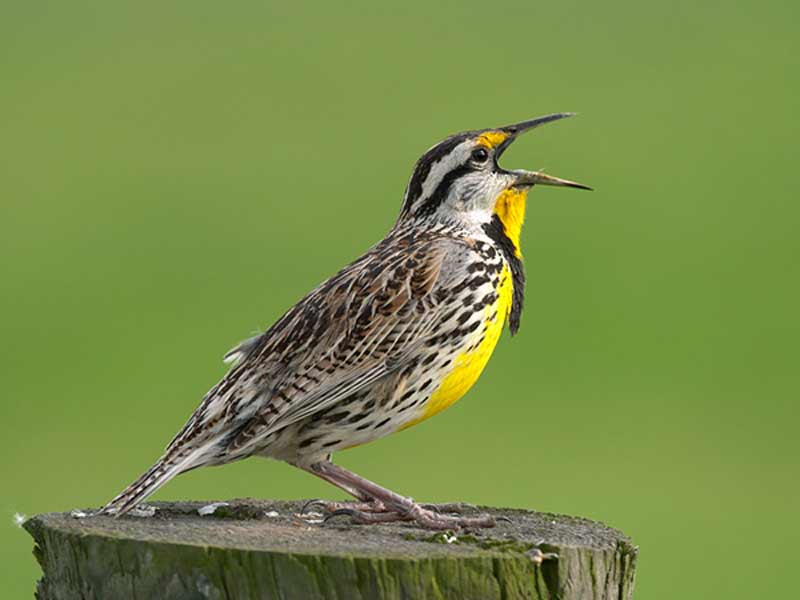 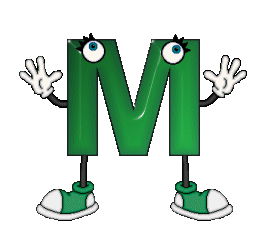 M was once a little mouse,
Mousey
Bousey
Sousy
Mousy
In the Housy
Little Mouse!
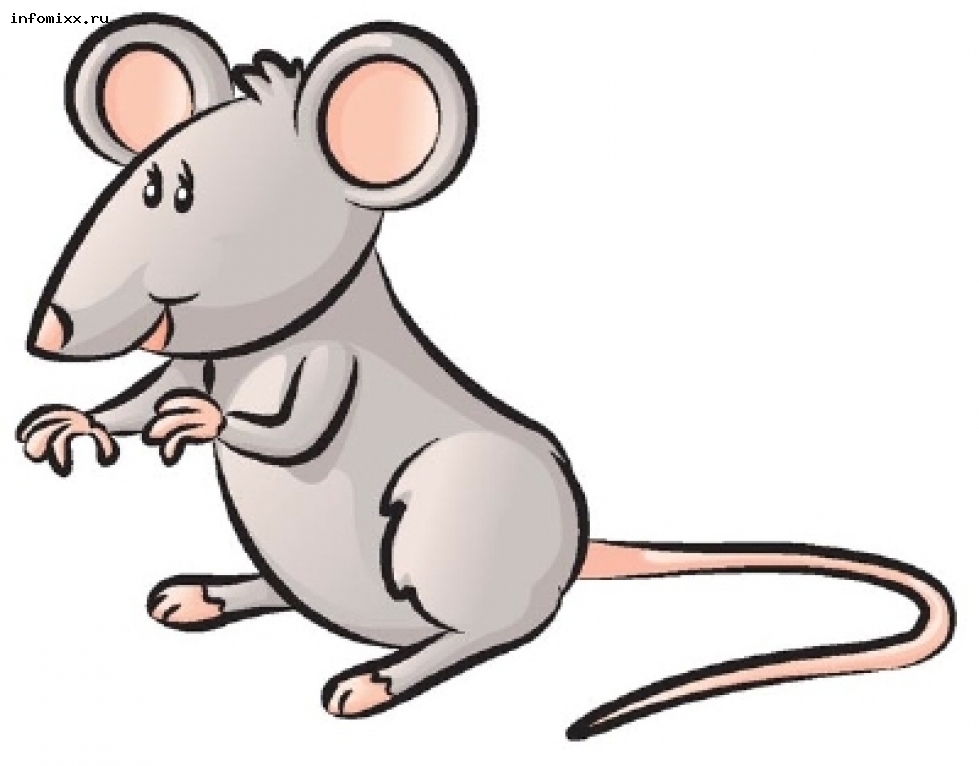 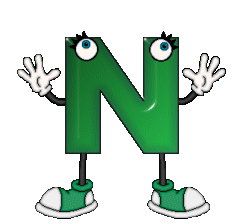 N was once a little needle,
Needly
Tweedly
Threedly
Needly
Wisky-wheedly
Little needle!
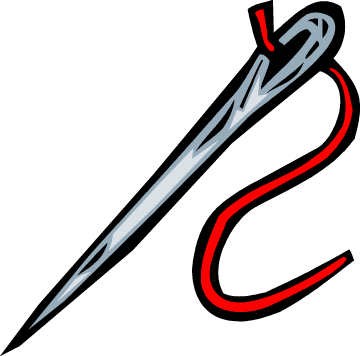 O was once a little owl,
Owly
Prowly
Howly
Owly
Browny fowly
Little owl!
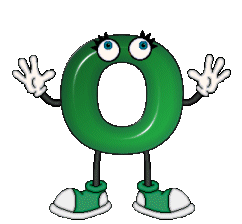 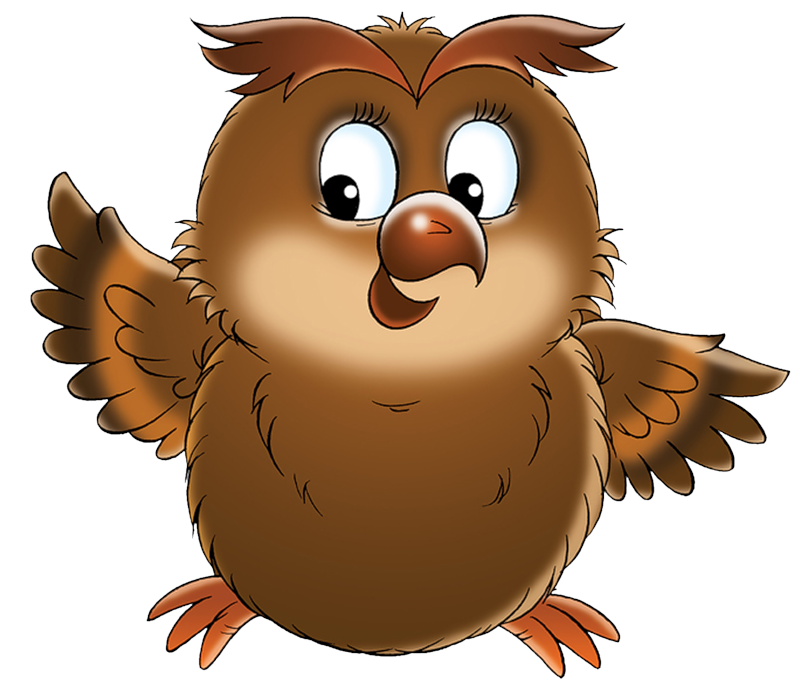 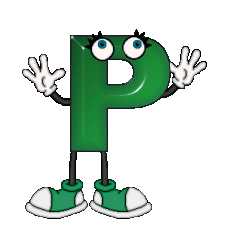 P was once a little pump
Pumpy
Slumpy
Flumpy
Pumpy
Dumpy,Thumpy
Little Pump!
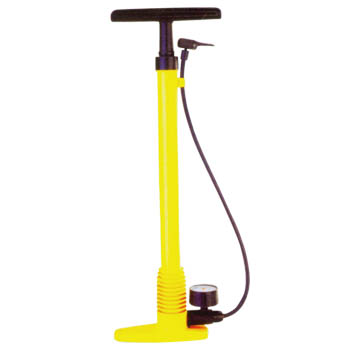 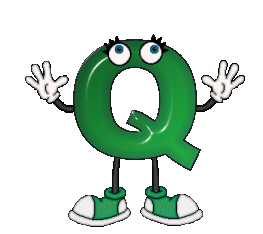 Q was once a little quail,
Quaily
Faily
Daily
Quaily
Stumpy-taily
Little Quail!
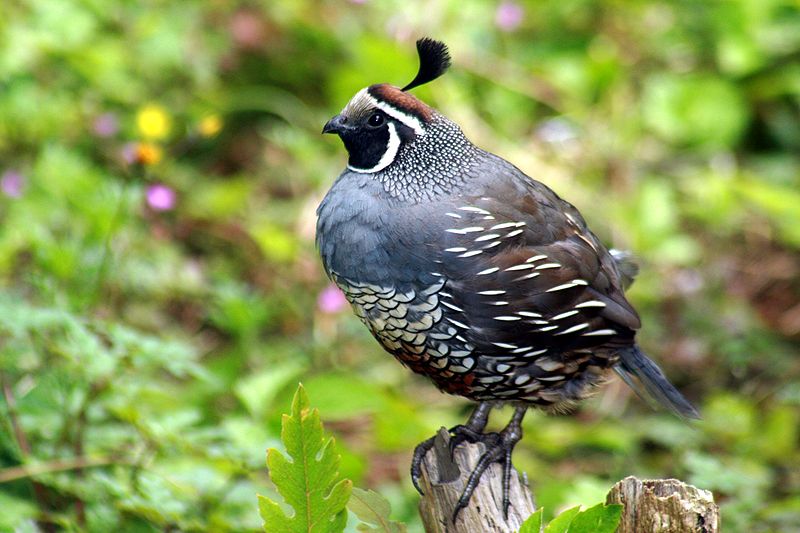 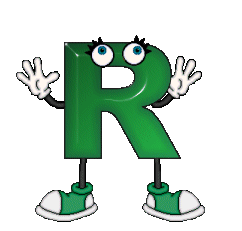 R was once a little rose,
Rosy
Posy
Nosy
Rosy
Bows-y-grows-y
Little Rose!
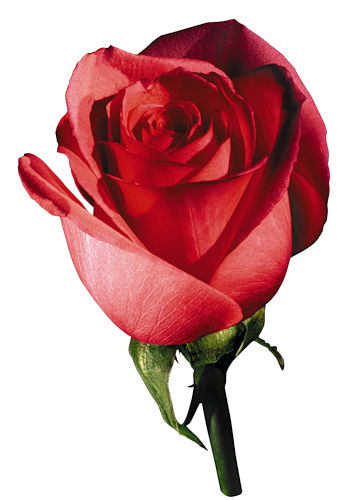 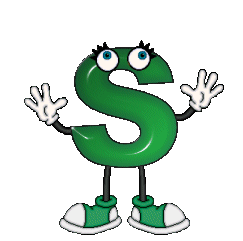 S was once a little shrimp,
Shrimpy
Nimpy
Flimpy
Shrimpy
Jumpy-jimpy
Little Shrimp!
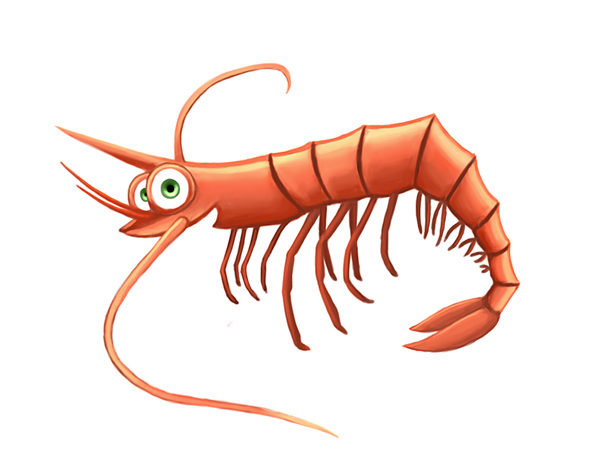 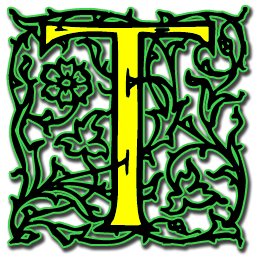 T was once a little thrush,
Thrushy!
Hushy!
Bushy!
Thrushy!
Flitty-Flushy
Little Thrush!
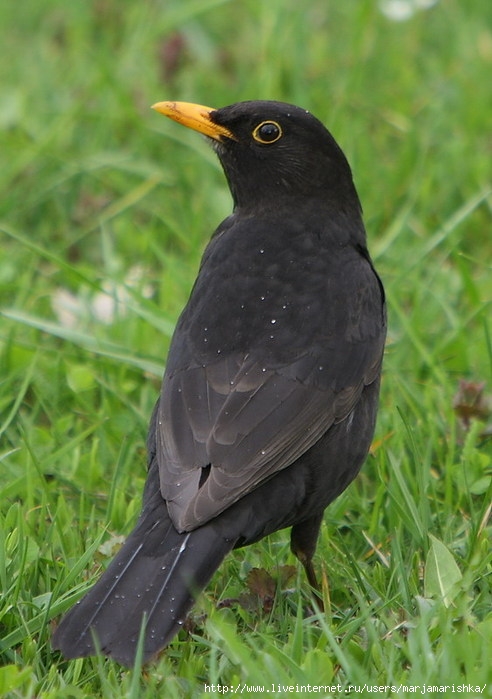 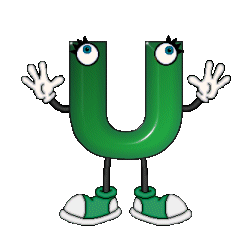 U was once a little urn,
Urny
Burny
Turny
Urny
Bubby-burnUy
Little Urn!
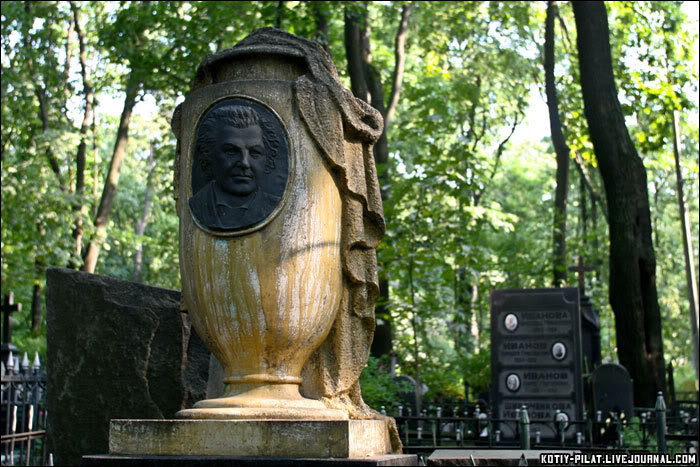 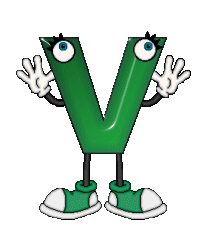 V was a little vine,
Viny
Winy
Twiny
Viny
Twisty-twiny
Little Vine!
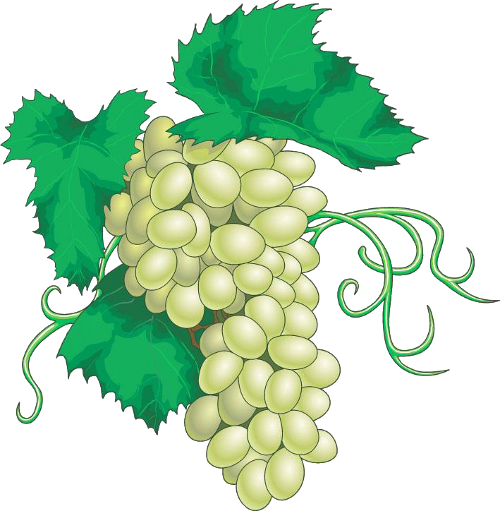 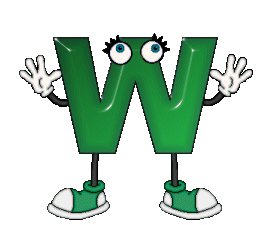 W was once a little whale,
Whaly
Scaly
Shaly
Whaly
Tumby-taily
Mightly Whale!
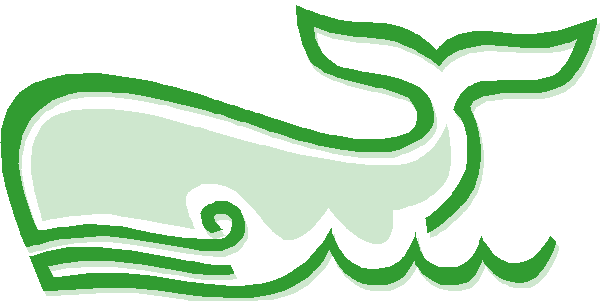 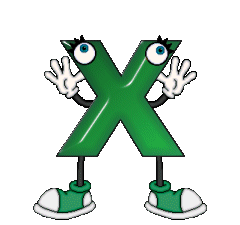 X was once a great 
king Xerxes,

Xerxy
Perxy
Turxy
Xerxy
Linxy Lurxy
Great King Xerxes!
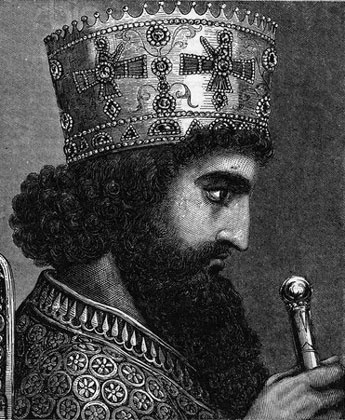 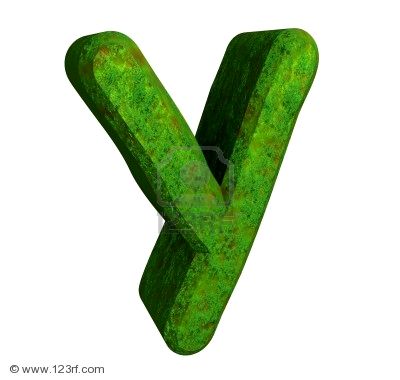 Y was once a little yew,
Yewdy
Fewdy
Crudy
Yewdy
Growdy,grewdy,
Little Yew
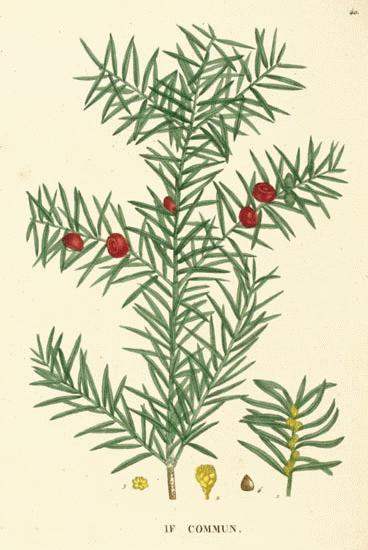 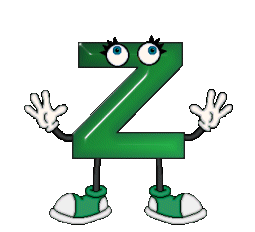 Z was once a piece of zinc,
Tinky
Winky
Blinky
Tinky
Tinkly Minky
Piece of Zinc!
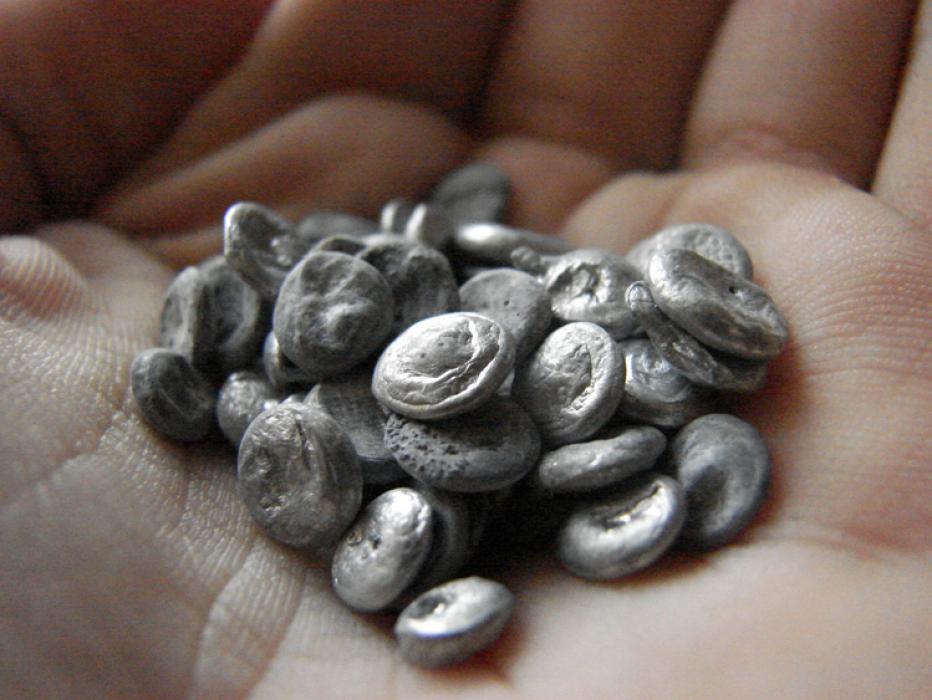 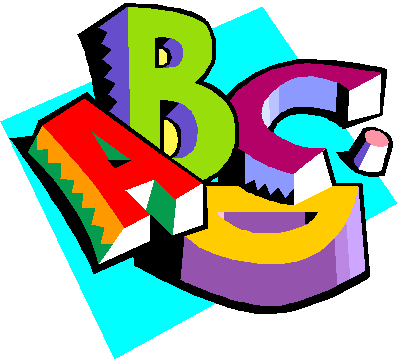 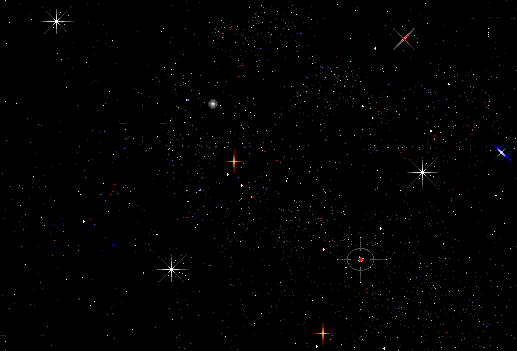 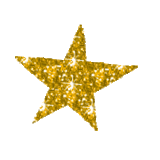 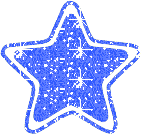 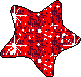 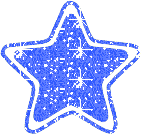 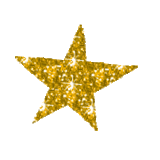 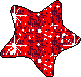 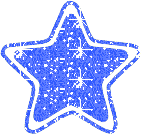 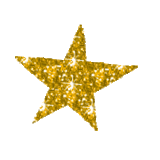 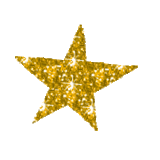 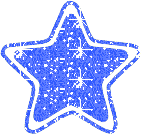 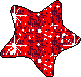 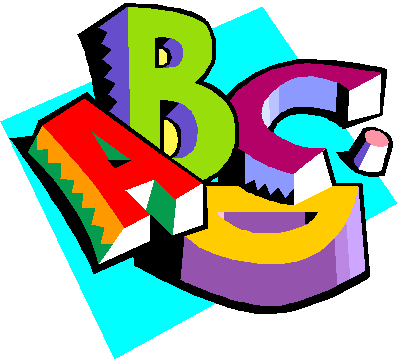 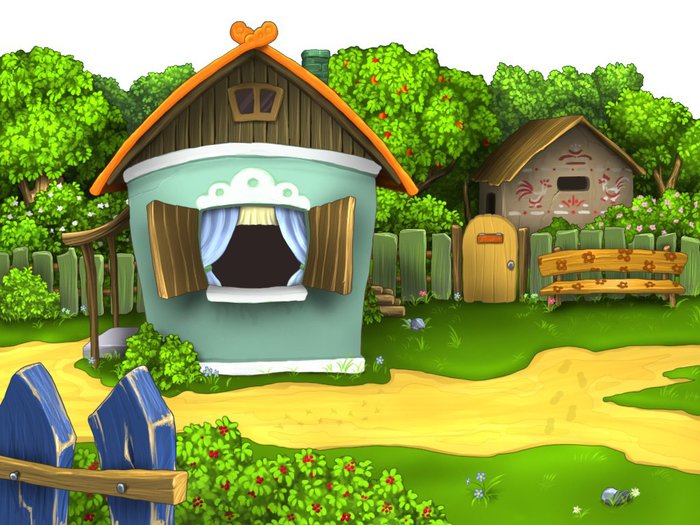 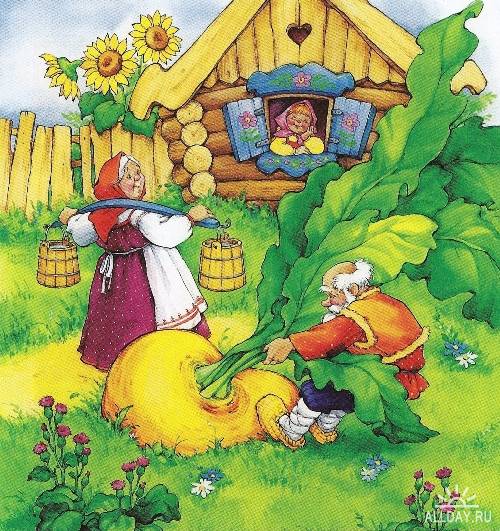 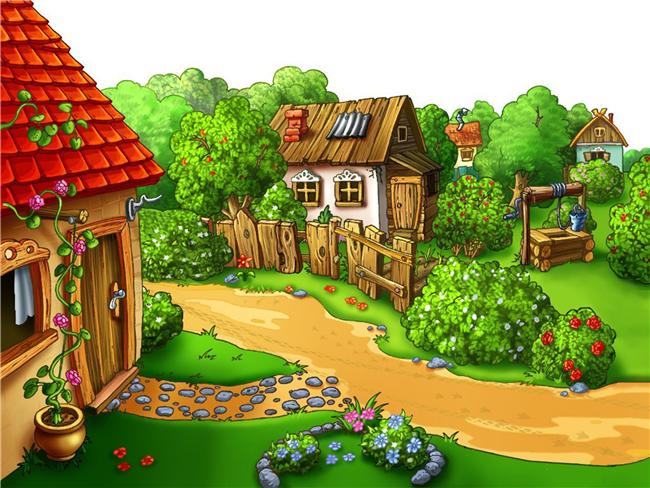 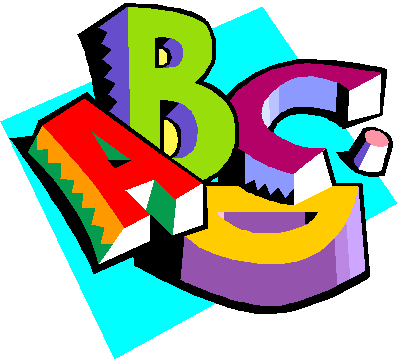 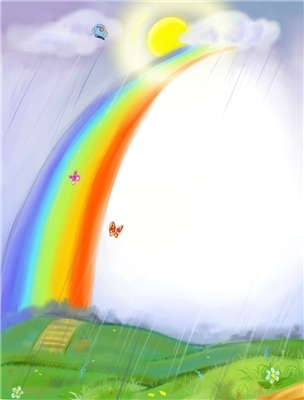 Rainbow purple , rainbow blue ,
Rainbow green and yellow , too.
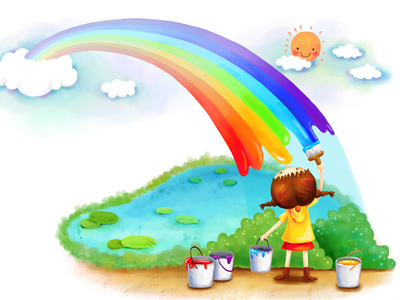 Rainbow orange , rainbow red ,
Rainbow shining over head.
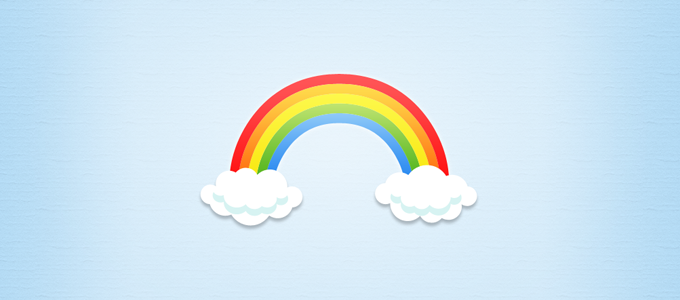 Come and count the colours with me.
How many colours can you see?
One , two , three , on down to green ,
Four , five , six colours can be seen!
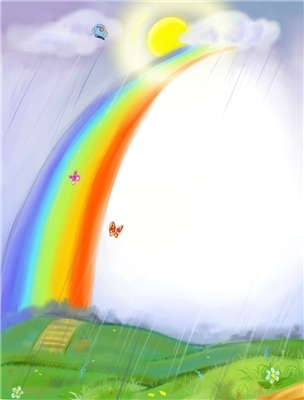 Rainbow purple , rainbow blue ,
Rainbow green and yellow , too.
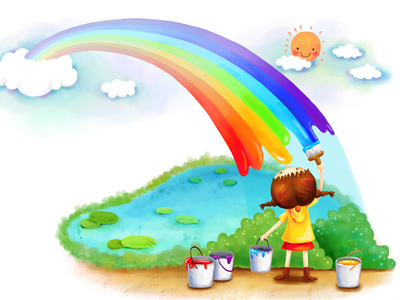 Rainbow orange , rainbow red ,
Rainbow shining over head.